Control Flow and Arrays
COE 301 Computer Organization 
Prof. Aiman El-Maleh
College of Computer Sciences and Engineering
King Fahd University of Petroleum and Minerals
[Adapted from slides of Dr. M. Mudawar, COE 301, KFUPM]
Presentation Outline
Control Flow: Branch and Jump Instructions
Translating If Statements and Boolean Expressions
Arrays
Load and Store Instructions
Translating Loops and Traversing Arrays
Addressing Modes
Control Flow
High-level programming languages provide constructs:
To make decisions in a program: IF-ELSE
To repeat the execution of a sequence of instructions: LOOP
The ability to make decisions and repeat a sequence of instructions distinguishes a computer from a calculator
All computer architectures provide control flow instructions
Essential for making decisions and repetitions
These are the conditional branch and jump instructions
MIPS Conditional Branch Instructions
MIPS compare and branch instructions:
	beq Rs, Rt, label	if (Rs == Rt) branch to label 
	bne Rs, Rt, label	if (Rs != Rt) branch to label 
MIPS compare to zero & branch instructions:
	Compare to zero is used frequently and implemented efficiently
	bltz Rs, label	if (Rs < 0) branch to label
	bgtz Rs, label	if (Rs > 0) branch to label
	blez Rs, label	if (Rs <= 0) branch to label
	bgez Rs, label	if (Rs >= 0) branch to label
beqz and bnez are defined as pseudo-instructions.
Branch Instruction Format
Op6
Rs5
Rt5
16-bit offset
Branch Instructions are of the I-type Format:
The branch instructions modify the PC register only
PC-Relative addressing:
If (branch is taken) PC = PC + 4 + 4×offset else PC = PC+4
Unconditional Jump Instruction
Op6 = 2
26-bit address
The unconditional Jump instruction has the following syntax:
	j   label	# jump to label
	  . . .
	label:
The jump instruction is always taken
The Jump instruction is of the J-type format:

The jump instruction modifies the program counter PC:

The upper 4 bits of the PC are unchanged
PC4
26-bit address
00
multiple of 4
Translating an IF Statement
Consider the following IF statement:
	if (a == b) c = d + e; else c = d – e;
	Given that a, b, c, d, e are in $t0 … $t4 respectively
How to translate the above IF statement?
		bne   $t0, $t1, else
		addu  $t2, $t3, $t4
		j     next
	else:	subu  $t2, $t3, $t4
	next:	. . .
Logical AND Expression
Programming languages use short-circuit evaluation
If first condition is false, second condition is skipped
if (($t1 > 0) && ($t2 < 0)) {$t3++;}
# One Possible Translation ...
	bgtz	$t1, L1	# first condition
	j	next	# skip if false
L1:	bltz	$t2, L2	# second condition
	j	next	# skip if false
L2:	addiu	$t3, $t3, 1 	# both are true
next:
Better Translation of Logical AND
if (($t1 > 0) && ($t2 < 0)) {$t3++;}
Allow the program to fall through to second condition
!($t1 > 0) is equivalent to ($t1 <= 0)
!($t2 < 0) is equivalent to ($t2 >= 0)
Number of instructions is reduced from 5 to 3
# Better Translation ...
	blez	$t1, next	# 1st condition false?
	bgez	$t2, next	# 2nd condition false?
	addiu	$t3, $t3, 1 	# both are true
next:
Logical OR Expression
Short-circuit evaluation for logical OR
If first condition is true, second condition is skipped


Use fall-through to keep the code as short as possible
if (($t1 > 0) || ($t2 < 0)) {$t3++;}
bgtz  $t1, L1	# 1st condition true?
	bgez  $t2, next	# 2nd condition false?
L1:	addiu $t3, $t3, 1	# increment $t3
next:
Compare Instructions
MIPS also provides set less than instructions
	slt   Rd, Rs, Rt	if (Rs < Rt) Rd = 1 else Rd = 0
	sltu  Rd, Rs, Rt	unsigned <
	slti  Rt, Rs, imm	if (Rs < imm) Rt = 1 else Rt = 0
	sltiu Rt, Rs, imm	unsigned <
Signed / Unsigned comparisons compute different results
	Given that: $t0 = 1 and $t1 = -1 = 0xffffffff
	slt   $t2, $t0, $t1	computes	$t2 = 0
	sltu  $t2, $t0, $t1	computes	$t2 = 1
Compare Instruction Formats
The other comparisons are defined as pseudo-instructions:
seq, sne, sgt, sgtu, sle, sleu, sge, sgeu
slt    $t2, $t1, $t0
subu   $t2, $t0, $t1
sltiu  $t2, $t2, 1
Pseudo-Branch Instructions
MIPS hardware does NOT provide the following instructions:
	blt, bltu	branch if less than	(signed / unsigned)
	ble, bleu	branch if less or equal	(signed / unsigned)
	bgt, bgtu	branch if greater than	(signed / unsigned)
	bge, bgeu	branch if greater or equal	(signed / unsigned)
MIPS assembler defines them as pseudo-instructions:
slt  $at, $t0, $t1
 bne  $at, $zero, label
slt  $at, $t1, $t0
 beq  $at, $zero, label
$at ($1) is the assembler temporary register
Using Pseudo-Branch Instructions
Translate the IF statement to assembly language
$t1 and $t2 values are unsigned



$t3, $t4, and $t5 values are signed
if($t1 <= $t2) {
  $t3 = $t4;
}
bgtu  $t1, $t2, L1
move  $t3, $t4
L1:
if (($t3 <= $t4) && 
	 ($t4 >= $t5)) {
  $t3 = $t4 + $t5;
}
bgt   $t3, $t4, L1
blt   $t4, $t5, L1
addu  $t3, $t4, $t5
L1:
Conditional Move Instructions
if ($t0 == 0) {$t1=$t2+$t3;} else {$t1=$t2-$t3;}
bne   $t0, $0, L1
	addu  $t1, $t2, $t3
	j     L2
L1:	subu  $t1, $t2, $t3
L2: . . .
addu  $t1, $t2, $t3
subu  $t4, $t2, $t3
movn  $t1, $t4, $t0
. . .
Conditional move can eliminate branch & jump instructions
Next . . .
Control Flow: Branch and Jump Instructions
Translating If Statements and Boolean Expressions
Arrays
Load and Store Instructions
Translating Loops and Traversing Arrays
Addressing Modes
Arrays
In a high-level programming language, an array is a homogeneous data structure with the following properties:
All array elements are of the same type and size
Once an array is allocated, its size cannot be modified
The base address is the address of the first array element
The array elements can be indexed
The address of any array element can be computed
In assembly language, an array is just a block of memory
In fact, all objects are simply blocks of memory
The memory block can be allocated statically or dynamically
Static Array Allocation
An array can be allocated statically in the data segment
A data definition statement allocates static memory:
label: .type value0 [, value1 ...]
label: is the name of the array
.type directive specifies the size of each array element
value0, value1 ... specify a list of initial values
Examples of static array definitions:
arr1: .half 20, -1	# array of 2 half words
arr2: .word 1:5	# array of 5 words (value=1)
arr3: .space 20	# array of 20 bytes
str1: .asciiz "Null-terminated string"
Watching Values in the Data Segment
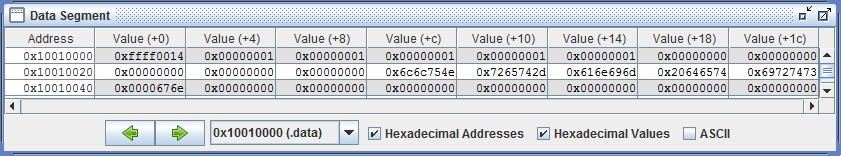 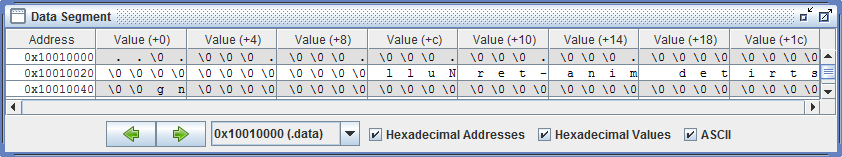 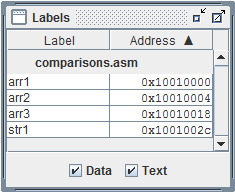 The labels window is the symbol table
Shows labels and corresponding addresses
The la pseudo-instruction loads the address of any label into a register
Dynamic Memory Allocation
One of the functions of the OS is to manage memory
A program can allocate memory on the heap at runtime
The heap is part of the data segment that can grow at runtime
The program makes a system call ($v0=9) to allocate memory
.text
 . . .
 li $a0, 100	# $a0 = number of bytes to allocate
 li $v0, 9	# system call 9
 syscall	# allocate 100 bytes on the heap
 move $t0, $v0	# $t0 = address of allocated block
 . . .
Allocating Dynamic Memory on the Heap
0x7fffffff
Stack Segment
Heap Area
Data Segment
0x10040000
Static Area
0x10000000
Text Segment
0x00400000
Reserved
0x00000000
Computing the Addresses of Elements
In a high-level programming language, an array is indexed
array[0] is the first element in the array
array[i] is the element at index i
&array[i] is the address of the element at index i
&array[i] = &array + i × element_size
For a 2D array, the array is stored linearly in memory
matrix[Rows][Cols] has (Rows × Cols) elements
&matrix[i][j] = &matrix + (i×Cols + j) × element_size
For example, to allocate a matrix[10][20] of integers:
matrix: .word 0:200 # 200 words (initialized to 0)
&matrix[1][5] = &matrix + (1×20 + 5)×4 = &matrix + 100
Element Addresses in a 2D Array
COLS
Address calculation is essential when programming in assembly
0
1
…
j
…
COLS-1
ROWS
0
1
…
i
…
ROWS-1
&matrix[i][j] = &matrix + (i×COLS + j) × Element_size
Load and Store Instructions
Memory
load
Registers
store
Instructions that transfer data between memory & registers
Programs include variables such as arrays and objects
These variables are stored in memory
Load Instruction:
Transfers data from memory to a register
Store Instruction:
Transfers data from a register to memory
Memory address must be specified by load and store
Load and Store Word
Base or Displacement Addressing
+
Op6
Rs5
Rt5
immediate16
Memory Word
Base address
Load Word Instruction (Word = 4 bytes in MIPS)
	lw Rt, imm(Rs)    # Rt  MEMORY[Rs+imm]
Store Word Instruction
	sw Rt, imm(Rs)    # Rt  MEMORY[Rs+imm]
Base / Displacement addressing is used
Memory Address = Rs (base) + Immediate (displacement)
Immediate16 is sign-extended to have a signed displacement
Example on Load & Store
Translate:  A[1] = A[2] + 5   (A is an array of words)
Given that the address of array A is stored in register $t0
lw	$t1, 8($t0)	# $t1 = A[2] 
addiu	$t2, $t1, 5	# $t2 = A[2] + 5
sw	$t2, 4($t0)	# A[1] = $t2
Index of A[2] and A[1] should be multiplied by 4. Why?
Memory
Registers
. . .
. . .
&A
$t0
A[3]
&A + 12
lw
A[2]
$t1
A[2]
&A + 8
A[2] + 5
A[1]
$t2
&A + 4
. . .
sw
&A
A[0]
. . .
Load and Store Byte and Halfword
32-bit Register
s
s
s
sign – extend
b
0
zero – extend
0
bu
s
sign – extend
s
s
h
zero – extend
0
0
hu
The MIPS processor supports the following data formats:
Byte = 8 bits, Half word = 16 bits, Word = 32 bits
Load & store instructions for bytes and half words
lb = load byte,	lbu = load byte unsigned,	sb = store byte
lh = load half,	lhu = load half unsigned,	sh = store halfword
Load expands a memory value to fit into a 32-bit register
Store reduces a 32-bit register value to fit in memory
Load and Store Instructions
Base / Displacement Addressing is used
Memory Address = Rs (Base) + Immediate (displacement)
If Rs is $zero then	Address = Immediate (absolute)
If Immediate is 0 then	Address = Rs (register indirect)
Next . . .
Control Flow: Branch and Jump Instructions
Translating If Statements and Boolean Expressions
Arrays
Load and Store Instructions
Translating Loops and Traversing Arrays
Addressing Modes
Translating a WHILE Loop
Consider the following WHILE loop:
	i = 0; while (A[i] != value && i<n) i++;
	Where A is an array of integers (4 bytes per element)
Translate WHILE loop: $a0 = &A, $a1 = n, and $a2 = value
&A[i] = &A + i*4 = &A[i-1] + 4
	li	$t0, 0	# $t0 = i = 0
loop:	lw	$t1, 0($a0)	# $t1 = A[i]
	beq	$t1, $a2, done	# (A[i] == value)?
	beq	$t0, $a1, done	# (i == n)?
	addiu	$t0, $t0, 1	# i++
	addiu	$a0, $a0, 4	# $a0 = &A[i]
	j	loop	# jump backwards to loop
done:	. . .
Copying a String
A string in C is an array of chars terminated with null char
i = 0;
do { ch = source[i]; target[i] = ch; i++; }
while (ch != '\0');
Given that: $a0 = &target and $a1 = &source
loop:
 lb	$t0, 0($a1)	# load byte: $t0 = source[i]
 sb	$t0, 0($a0)	# store byte: target[i]= $t0
 addiu	$a0, $a0, 1	# $a0 = &target[i]
 addiu	$a1, $a1, 1	# $a1 = &source[i]
 bnez	$t0, loop	# loop until NULL char
Initializing a Column of a Matrix
M = new int[10][5];	// allocate M on the heap
int i;
for (i=0; i<10; i++) { M[i][3] = i; }
# &M[i][3] = &M + (i*5 + 3) * 4 = &M + i*20 + 12
   li    $a0, 200	# $a0 = 10*5*4 = 200 bytes
   li    $v0, 9	# system call 9
   syscall	# allocate 200 bytes
   move  $t0, $v0	# $t0 = &M
   li    $t1, 0	# $t1 = i = 0
   li    $t2, 10	# $t2 = 10
L: sw    $t1, 12($t0)	# store M[i][3] = i
   addiu $t1, $t1, 1	# i++
   addiu $t0, $t0, 20	# $t0 = &M[i][3]
   bne   $t1, $t2, L	# if (i != 10) loop back
Addressing Modes
Immediate Addressing
One Operand is a constant
Register Addressing
Operands are in registers
Register
Memory Addressing (load/store)
Op6
Rs5
Rt5
Rd5
sa5
funct6
Base / Displacement Addressing
+
Op6
Op6
Rs5
Rs5
Rt5
Rt5
16-bit immediate
16-bit immediate
Word
Halfword
Byte
Register = Base address
Where are the operands?
How memory addresses are computed?
Branch / Jump Addressing Modes
Used by branch (beq, bne, …)
PC-Relative Addressing
Word = Target Instruction
PC30
00
Branch Target Address
PC = PC + 4 × (1 + Offset)
PC30 + Offset16 + 1
00
Used by jump instruction
Pseudo-direct Addressing
Word = Target Instruction
+1
:
PC30
00
Op6
Rs5
Rt5
16-bit Offset
Jump Target Address
PC4
26-bit address
00
Op6
26-bit address
PC30 + immediate16 + 1
00
Target Instruction Address
PC4
immediate26
00
Jump and Branch Limits
Jump Address Boundary = 226 instructions = 256 MB
Text segment cannot exceed 226 instructions or 256 MB
Upper 4 bits of PC are unchanged

Branch Address Boundary
Branch instructions use I-Type format (16-bit immediate constant)
PC-relative addressing:
Target instruction address = PC + 4×(1 + immediate16)
During assembly: immediate=(Target address – (PC+4))/4, where PC contains address of current instruction
Jump and Branch Limits
During execution, PC contains the address of current instruction (thus we add 1 to immediate16).
Maximum branch limit is -215 to +215-1 instructions.
If immediate is positive   => Forward Jump
If immediate is negative => Backward Jump
Example
Forward Jump
During assembly: 
Immediate=(Next-(PC+4))/4=(20-12)/4=2
During execution:
PC=PC+4*(immediate+1)=8+4*(3)=20
0
Again:4
	8  beq $s1,$s2,Next
 	12
	16 bne $s1,$zero,Again
Next:	20
Backward Jump
During assembly: 
Immediate=(Again-(PC+4))/4=(4-20)/4=-4
During execution:
PC=PC+4*(immediate+1)=16+4*(-3)=4
Summary of RISC Design
All instructions are of the same size
Few instruction formats
General purpose registers for data and memory addresses
Memory access only via load and store instructions
Load and store: bytes, half words, and words 
Few simple addressing modes